Introduction
Zain Shaukat (MS-SE)
Enterprise Security Architecture, INU
Grading Criteria
Logic and Methodology, INU
3
Contents
Week 1 
Enterprise & Architecture Introduction
Business issues related to security
Enterprise Security Architecture, INU
What is Enterprise?
Enterprise is any collection of corporate or institutional task supporting functional entities that have a set of common goals or a single mandate. (Minoli, 2008)
Enterprise Security Architecture, INU
What is Enterprise Architecture
An Enterprise Architecture is a blueprint of :
 permitted structure; 
 Configuration;
 functional groupings;
 interfaces, data, protocols;
 logical functionality;
 Integration, technology of IT resources; to support a corporate or organizational business function or mission (Minoli, 2008).
 Enterprise Architecture focus is on the human element, and the way to “architect” and plan the enterprise to have the best human performance and output, Booch (2010).
Enterprise Security Architecture, INU
What is Enterprise Architecture
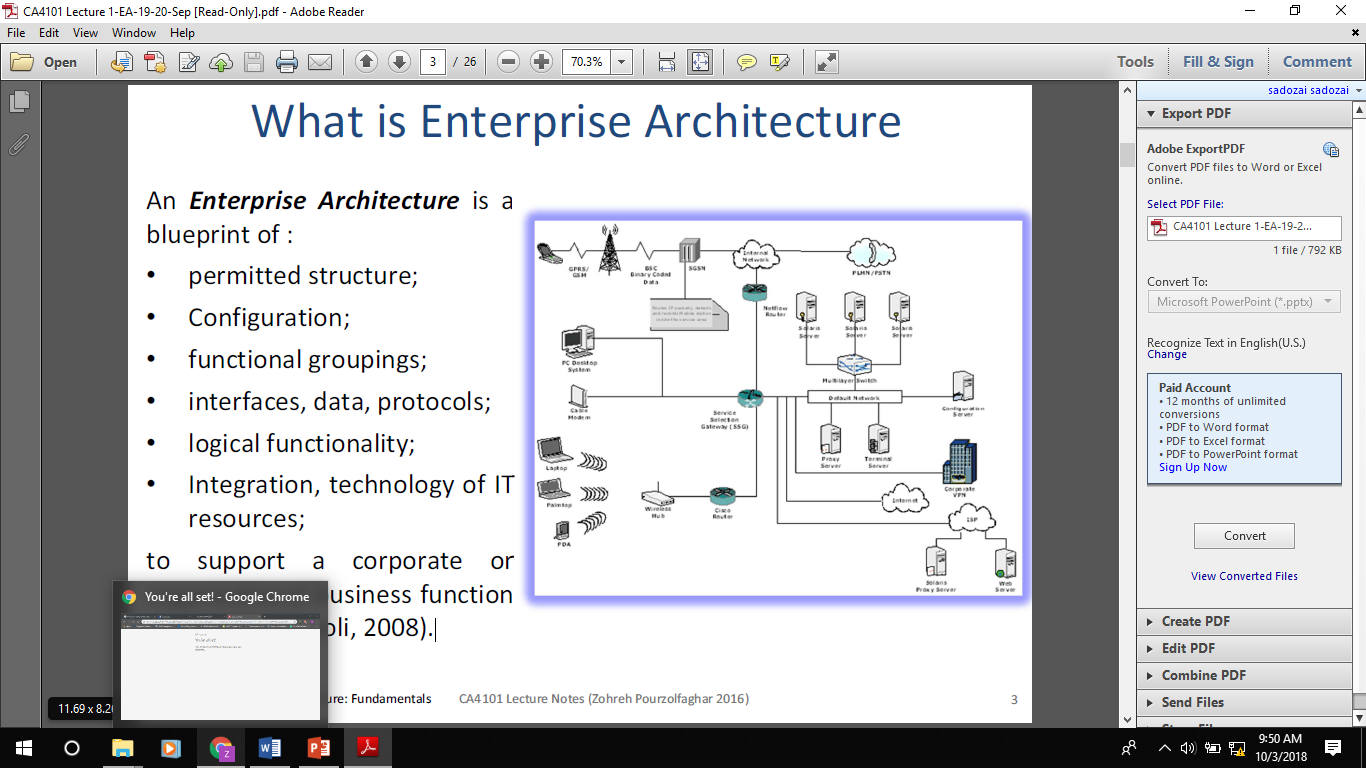 Enterprise Security Architecture, INU
General E-Business Security Issues
Any E-Business needs to be concerned about network security.
The Internet is a “public” network consisting of thousands of interconnected private computer networks. 
Private computer network systems are exposed to threats from anywhere on the public network.
Businesses must protect against the unknown. 
New methods of attacking networks and Web sites, and new network security holes, are being constantly discovered or invented.
An E-Business cannot expect to achieve perfect security for its network and Web site.
Enterprise Security Architecture, INU
Security Questions
How is the data protected once it is delivered to the E-Business? 
How are credit card transactions authenticated and authorized? 
The biggest potential security problem in an E-Business is of human, rather than electronic, origin. 
The weakest link in any security system is the people using it.
Enterprise Security Architecture, INU
Network and Web Site Security
An entire glossary of words and phrases identifies network and Web security risks, such as hacker, cracker, Trojan horse, and more.
As part of planning a startup E-Business’s security, management should become familiar with network and Web server security risk terminology.
Enterprise Security Architecture, INU
Denial of Service Attacks
Designed to disable a Web site by flooding it with useless traffic or activity.
Distributed denial of service attack uses multiple computers to attack in a coordinated fashion.
Risk is primarily centered around downtime or lack of Web site availability.
Defenses exist for these attacks.
Enterprise Security Architecture, INU
Viruses
A common threat that is not unique to networks.
Networks facilitate the spread of viruses.
Potential for harm is high including loss of data and downtime.
Good software defenses are available.
Defenses require diligence.
Enterprise Security Architecture, INU
Web Site Defacement
Occurs when a hacker penetrates the system and replaces text or graphics with “other” material.
Risk is primarily down time and repair costs.
There have been many well publicized examples, including high profile industry and government sites.
Total security may be difficult to achieve.
Enterprise Security Architecture, INU
Electronic Industrial Espionage
A very serious problem, especially considering that “professional” hackers may be involved.
Must implement and carefully maintain industry standard “best practices”.
Additional recommendations:
Don’t open questionable or suspicious e-mail attachments.
Keep security software and virus checkers updated.
Enterprise Security Architecture, INU
Credit Card Fraud & Data Theft
E-Business is at risk from credit card fraud from stolen data.
Secure your own data.
Verify the identity of your customers and the validity of the incoming credit card data. 
Identity theft by a miscreant masquerading as someone else is also a common problem.
Enterprise Security Architecture, INU
Data Spills
A security problem caused, ordinarily by a bug or other “system” failure, occasionally hackers are behind this problem
This is an unintended disclosure of customer or corporate data through the Web or other Internet service
May expose firm to legal liability
Enterprise Security Architecture, INU
E-Business Security
An important issue that is often overlooked or given a lower priority in the face of startup activity.
A startup firm should consider outsourcing Web and Internet services in part since the outsourcing company can address security concerns as part of the “package.”
Enterprise Security Architecture, INU
Network and Web Site Security
Tools such as passwords, firewalls, intrusion detection systems, and virus scanning software should be used to protect an E-Business’s network and Web site.
Enterprise Security Architecture, INU
Firewall
A firewall is a network security device that monitors incoming and outgoing network traffic and decides whether to allow or block specific traffic based on a defined set of security rules.
Firewalls have been a first line of defense in network security for over 25 years. 
They establish a barrier between secured and controlled internal networks that can be trusted and untrusted outside networks, such as the Internet
Enterprise Security Architecture, INU
Firewall
Enterprise Security Architecture, INU
Transaction Security and Data Protection
Use a predefined key to encrypt and decrypt the data during transmission.
Use the secure sockets layer (SSL) protocol to protect data transmitted over the Internet.
Move sensitive customer information such as credit card numbers offline or encrypting the information if it is to be stored online.
Enterprise Security Architecture, INU
Transaction Security and Data Protection - internal
Remove all files and data from storage devices including disk drives and tapes before getting rid of the devices.
Shred all hard-copy documents containing sensitive information before trashing them.
Security is only as strong as the weakest link.
Enterprise Security Architecture, INU
Security Audits and Penetration Testing
Can provide an overall assessment of the firm’s current exposure and vulnerabilities.
This is an outsourced item.
Consultant will provide a comprehensive recommendation to address list of vulnerabilities.
Enterprise Security Architecture, INU
Hire an Ethical Hacker
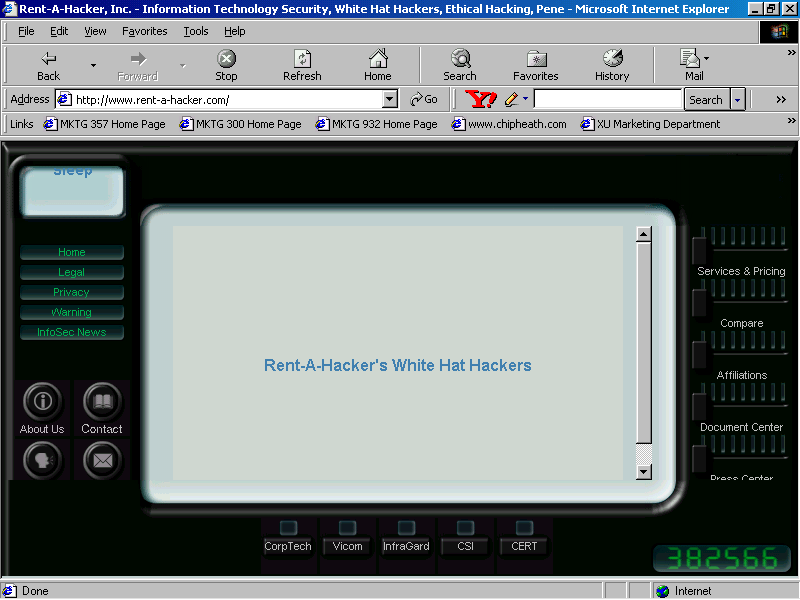 Enterprise Security Architecture, INU
Security Providers and Products
There are many security consultants.
Many commercial products are available.
Training for in-house staff is a key issue.
Enterprise Security Architecture, INU
Security Consultants
Enterprise Security Architecture, INU
Risk Management Problems
The list of potential risks is long and includes:
Business interruptions caused by Web site defacement or denial of service attacks
Litigation and settlement costs over employees’ inappropriate use of e-mail and the Internet
Product or service claims against items advertised and sold via a Web site.
Web related copyright, trademark, and patent infringement lawsuits
Natural or weather-related disasters
Enterprise Security Architecture, INU
Risk Management
Network and Web site security and intruder detection programs
Antivirus protection
Firewalls
Sound security policies and procedures
Employee education
Enterprise Security Architecture, INU
Risk Transfer
A firm can manage and transfer risk through insurance products
May be purchased as part of the firms business insurance package
Consult an insurance professional
Enterprise Security Architecture, INU
Insurance Coverage Options
Enterprise Security Architecture, INU
Next Week
Enterprise Security Architectures
Enterprise Security Architecture, INU
Enterprise Security Architecture
Huxham Security Framework
Enterprise Security Architecture, INU
Enterprise Security Architecture
SABSA framework and methodology
The U.S. Department of Defense (DoD) Architecture Framework (DoDAF)
Extended Enterprise Architecture Framework (E2AF) from the Institute For Enterprise Architecture Developments.
Federal Enterprise Architecture of the United States Government (FEA)
Capgemini's Integrated Architecture Framework[2]
The UK Ministry of Defence (MOD) Architecture Framework (MODAF)
NIH Enterprise Architecture Framework[3]
Open Security Architecture[4]
Information Assurance Enterprise Architectural Framework (IAEAF)
Service-Oriented Modeling Framework (SOMF)
The Open Group Architecture Framework (TOGAF)
Zachman Framework
Enterprise Cybersecurity (Book)
Enterprise Security Architecture, INU